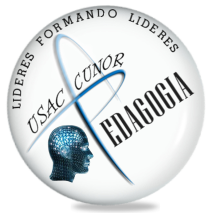 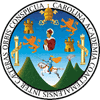 CURSO  
REGISTROS  Y  CONTROLES

TEMA
REDACCION DE ACTAS EN LA  ADMINISTRACION EDUCATIVA
SESION No. 7  octubre  de  2013
1
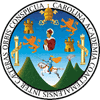 El  Acta
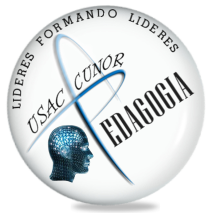 Definición                                                                                                                                                                       
Es un documento histórico que tiene como finalidad dejar constancia de hechos ocurridos considerados de suma importancia, para que formen parte de la memoria de una institución y dejar  constancia  por  escrito de que el hecho ocurrió.
2
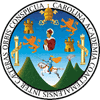 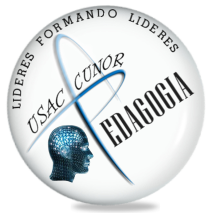 2. PARTES  O  ELEMENTOS

     Esta  parte contiene  los siguientes  datos:
Numero de acta: debe ser correlativo y se le agregan las dos ultimas cifras del año que corresponde.
Nombre del lugar, municipio y departamento. 
Hora, día, mes y año en que se efectúan la reunión. Todo con letras.
Sede o local donde se realiza la reunión o donde sucede el hecho.
Nombres, apellidos y cargo de las personas que intervienen o asistieron.
a)  Introducción o encabezamiento:
3
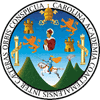 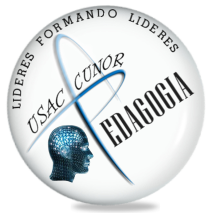 En esta parte  del Acta,   se  incluyen los nombres  de los participantes que  asisten;       pero   si    son numerosos los participantes, se especifican únicamente los nombres y apellidos; los cargos de las personas que dirigen, y se identifica al resto como un grupo ya sea de vecinos, padres de familia, etc.


Se  identifica  a la persona   que   esta  redactando  el   acta.   Siempre  debe   escribirse  el  nombre  y   cargo  de la persona  que   suscribe  el  acta.
4
b) Clausulas o cuerpo del acta:
Se escriben con letras mayúsculas al inicio del renglón. Después del titulo de la clausula, se escribe el contenido en forma clara y resumida. Las clausulas deben contener la agenda u orden del día, los acuerdos y resoluciones tomadas. 



Para redactar el cierre o finalización de un acta, se redacta de la siguiente manera: “se finaliza la presente reunión en el mismo lugar y fecha, a las diez horas con treinta minutos, leída y ratificada, firmamos para constancia los que en ellas intervenimos”. Es incorrecto iniciar el cierre del acta con las palabras “No habiendo…”.
c) Cierre  o  Finalización
5
d) Firmas de quienes intervienen
Después de cerrar el acta, se da lectura a la misma y se invita a los y las participantes de la reunión a firmar.  Se escriben los nombres de las personas que interviene para identificar las firmas aunque estas sean legibles . Si al momento de firmar el acta, una persona se niega definitivamente a hacerlo, se agrega una clausula en donde consten los motivos, para no firmar.
6
Ejemplo de acta
Acta No. 02-2013.
En aldea  Chamil, del municipio de San Juan Chamelco,  del Departamento de Alta Verapaz,  siendo  las  siete  horas con  treinta minutos del día  dos de enero del año dos mil  trece  en el lugar que ocupa la Dirección de la Escuela Oficial Rural Mixta,  reunidas las siguientes personas:  Profesora María Silvia Sosa Gómez de Gil, directora;   Luz Emilia Pérez Soto, María  Solares de Soc,  José  Caal Laj ,  Profesores de  grado  y  Prof. René  García Bol , quien  suscribe para dejar constancia de lo siguiente:  PRIMERO: Se realiza la  presente reunión informando  la Directora María Silvia Gómez Sosa de Gil, que  se  dan por  iniciadas las labores para el presente ciclo  escolar,   según el Calendario de Actividades establecido por  el MINEDUC,  el cual  se les  da  a conocer.  Seguidamente de procede a  la distribución  de  grados  por  docente y  a conformar las  diferentes  comisiones de  trabajo. SEGUNDO: La Directora  entrego a cada una de las integrantes copia  de  normativos   referentes  al inicio del   ciclo  escolar, en el que  se indican los lineamientos generales desde  la  presentación de la  planificación  anual de  cada grado,  las proyecciones  y  otros lineamientos  para  aperturar con éxito  el ciclo escolar 2013  solicitando al personal  que trabajen en equipo  para  obtener  mejores resultados en el proceso de enseñanza-aprendizaje. Se finaliza la presente reunión a las nueve horas, en el mismo lugar   y  fecha de su inicio,  habiendo leído  y  ratificado lo  acordado en  la  presente   firman  los  que  en  ella intervinieron.
7
3. Características
Las actas se registran en un libro debidamente autorizado para ese propósito.
  
En el caso   del  MINEDUC,  para  uso  en los  establecimientos  educativos  es   la Supervisión  Educativa del Distrito Escolar  a la  que  corresponde  autorizar   estos.

Las actas se escriben en libros con hojas numeradas llamadas folios.
8
RECOMENDACIONES    GENERALES
Lo  importante  es  redactar  correctamente con  claridad,  concordancia   y limpieza. 

No  es  correcto  decir   o  escribir   “LEVANTAR  UN  ACTA” ,    lo  correcto  es    SUSCRIBIR.

Al  finalizar de  redactar  un punto  o clausula,  no  se deja   espacios  vacios  o  líneas o  como se  acostumbra escribir  guiones menores,  se  recomienda  iniciar   el  siguiente  punto.
9
RECOMENDACIONES    GENERALES
Las  actas  no  deben tener  tachones  o  manchones de borrador  o  palabras  con  corrector.  Si se  desea  realizar  una  corrección  se  debe   proceder TESTAR,  para  lo  cual se  anula  la  palabra  o frase  que no es  correcta colocándola  entre paréntesis (Cobán )  y  si  hay  corrección  de la palabra  o frase  testada,  entre líneas  se  escribe  el  dato correcto. 
 
	Y al finalizar  el acta en  otro punto:  escribimos  TESTADO,  donde  hacemos la observación de los términos  con errores y  que  se  corrigieron  debidamente.
                                     Veamos un  ejemplo:

  	Testado:Punto  Primero:  omitase   entre  parentesís  (Yoc);   lease  entre  líneas: /Yat/.
10
RECOMENDACIONES    GENERALES
Para anular  un acta,  el procedimiento correcto es  anularla  por  medio  de otra  acta en  la  cual  se indican  los motivos por  los  cuales  se  realiza  esa  acción.


El  término  DAR  FE  es  exclusivo de personas  que  tienen  certeza  jurídica por su  profesión,  como en el caso de los Abogados  y  Notarios.   Por  lo que utilizar  en un acta  es incorrecto en términos  legales.
11
TRABAJO EN CLASE
TECNICA:    EL  CARRUSEL

LECTURA  Y  ANALISIS DEL MANUAL DE  ACTA
Seguir instrucciones  de la Guía……
12